B.4 Chi è responsabile di cosa?
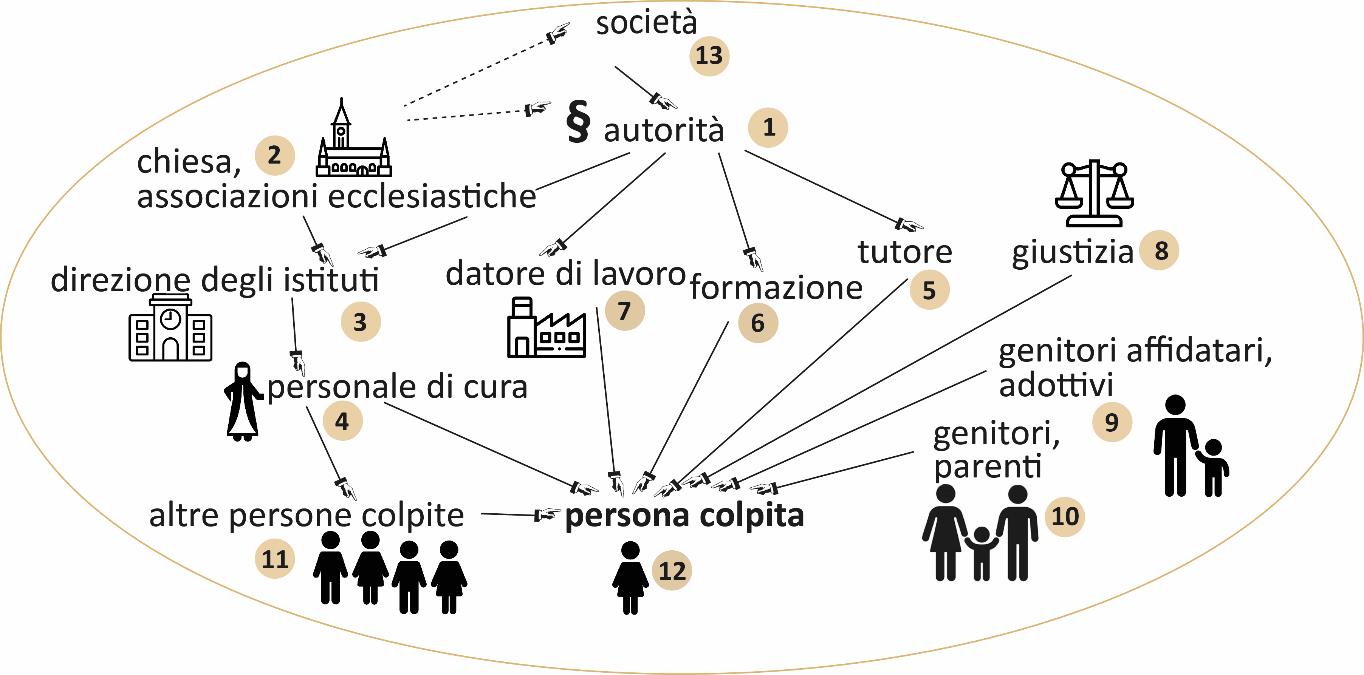 [Speaker Notes: Questo è lo schema nel suo complesso. Nelle diapositive seguenti, viene introdotto e costruito passo dopo passo.]
Chi è responsabile di cosa?
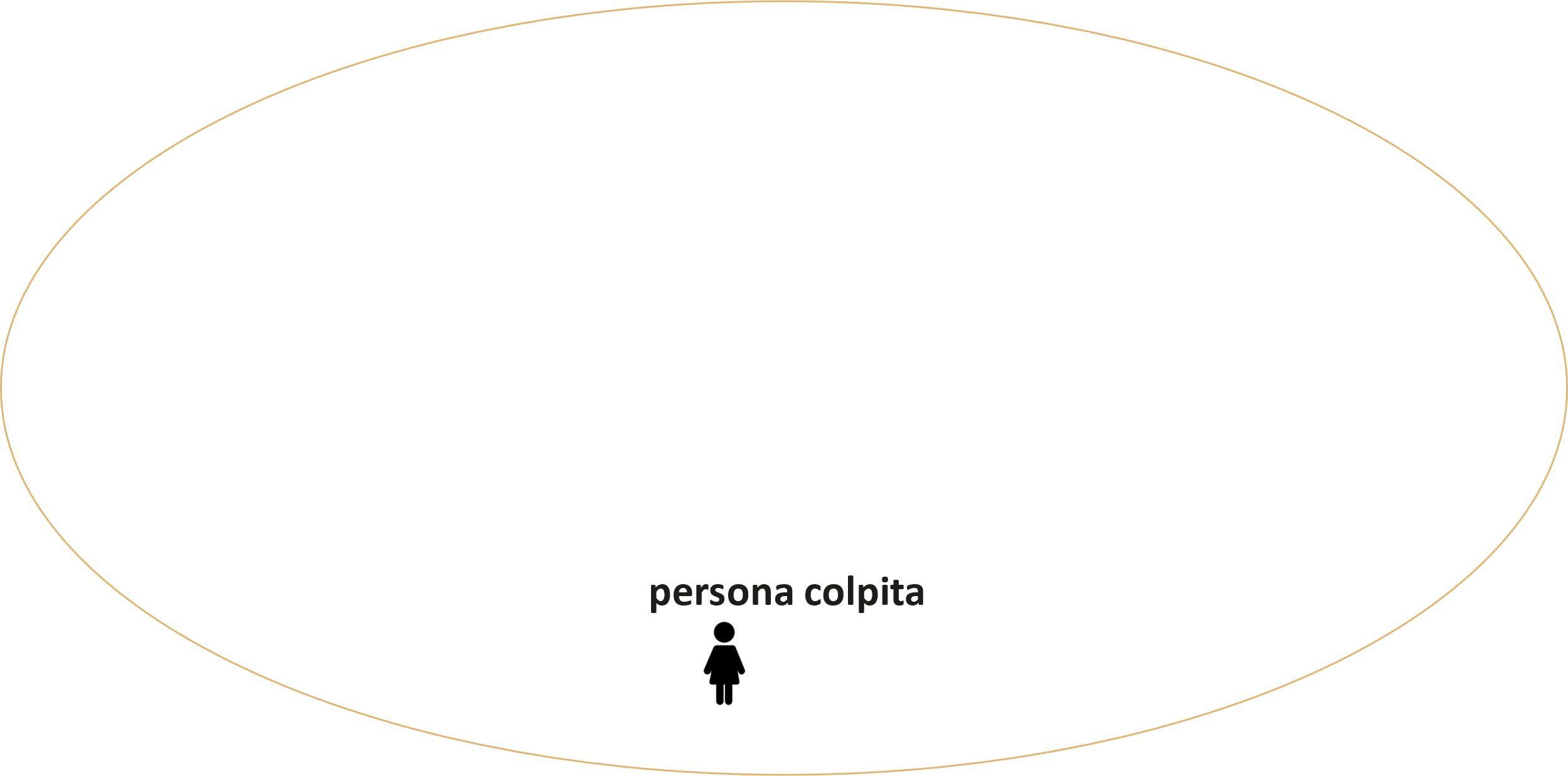 [Speaker Notes: La presentazione di questo schema può essere introdotto con la domanda del titolo: Chi è responsabile di cosa? A differenza delle domande da 1 a 3, questa è una domanda aperta a cui gli studenti risponderanno in modo diverso in base al loro coinvolgimento nelle storie. È possibile inserire le ipotesi degli studenti prima dell'inizio della spiegazione sistematica. Queste possono essere basate sul lavoro della classe con le testimonianze dei cinque testimoni.]
Chi è responsabile di cosa?
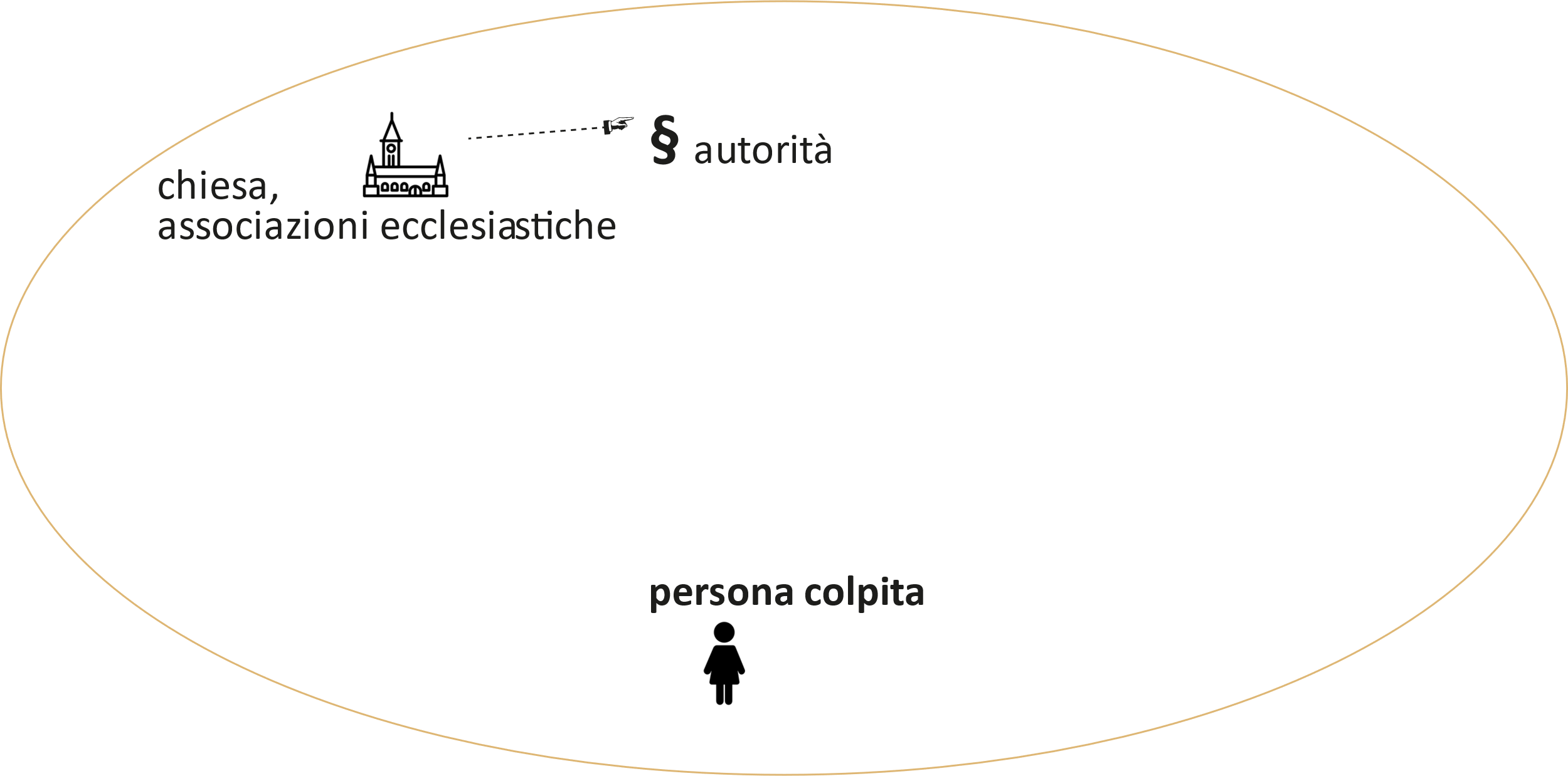 [Speaker Notes: Le autorità e le chiese, forse le associazioni, tutte in qualità di sponsor delle istituzioni, saranno presumibilmente menzionate come le massime responsabili.  Si può anche menzionare il ruolo delle autorità nel prendere e far rispettare le decisioni.]
Chi è responsabile di cosa?
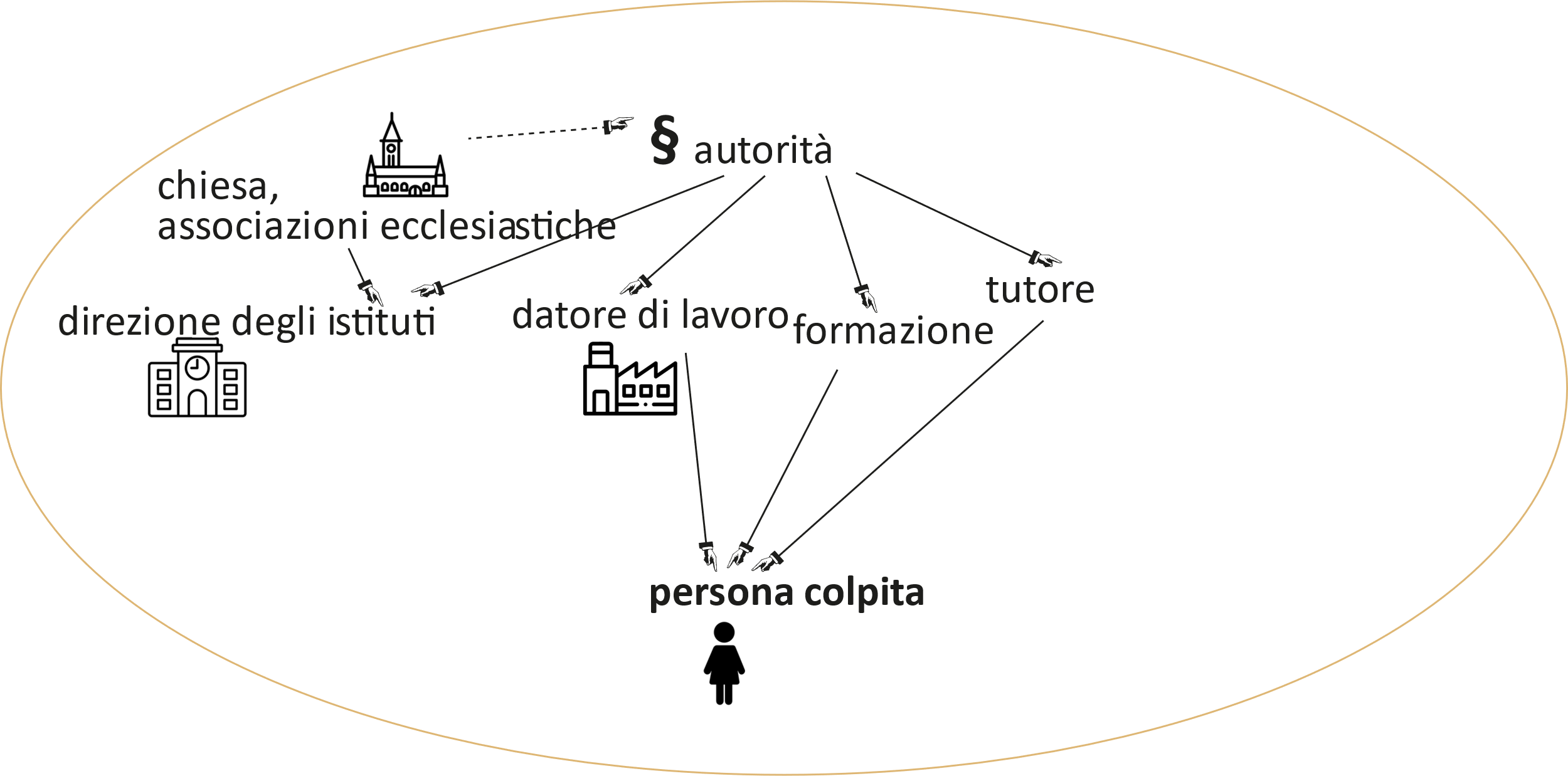 [Speaker Notes: Al livello successivo si trovano gli organi esecutivi: la direzione istituzionale, i datori di lavoro in cui le persone interessate hanno dovuto svolgere lavori mal pagati e/o insalubri, la formazione sotto costrizione (o in mancanza di essa) e, in quanto rappresentanti delle autorità, il tutore, che spesso poteva prendere decisioni senza ulteriori controlli.]
Chi è responsabile di cosa?
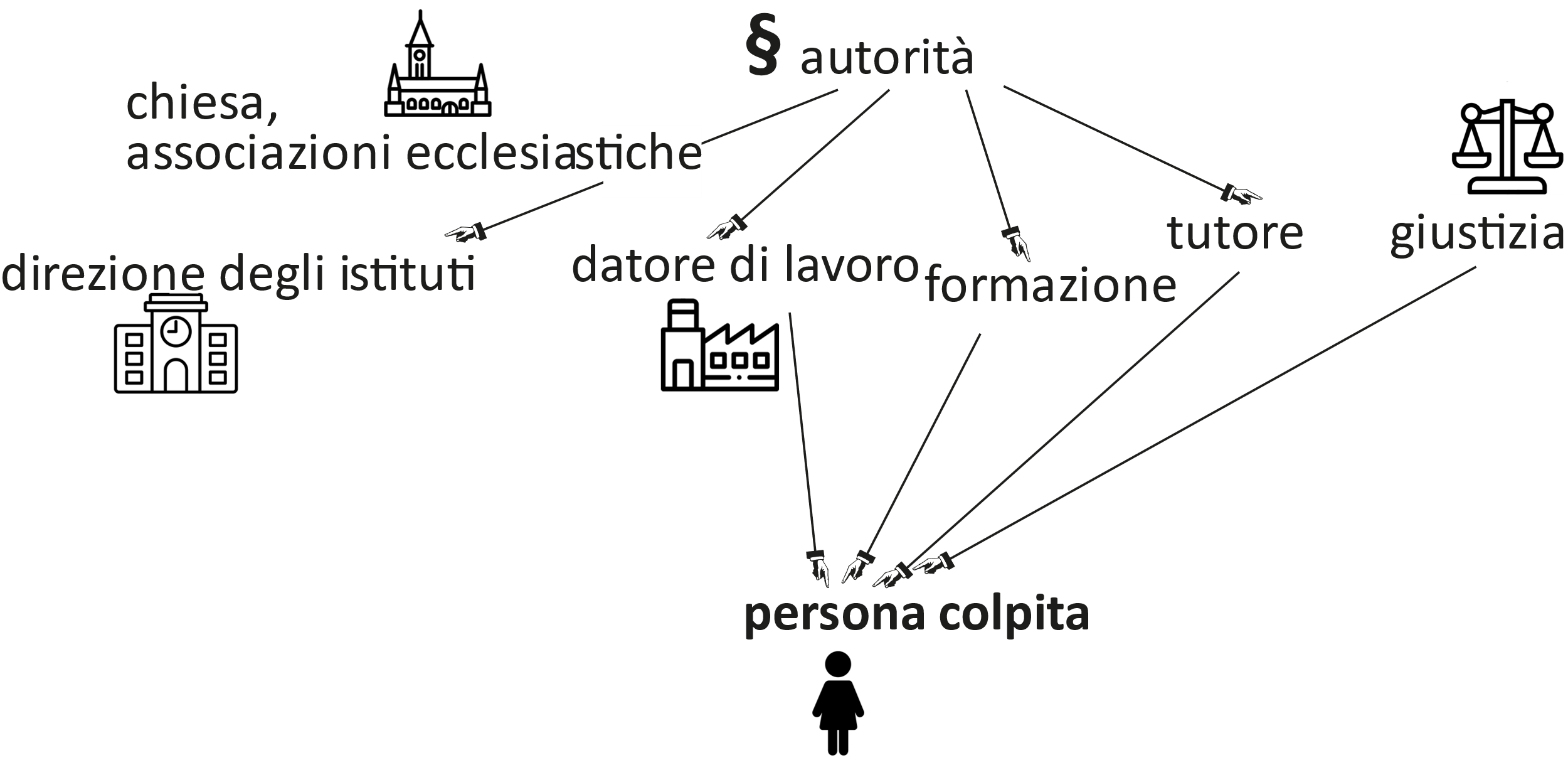 [Speaker Notes: Il sistema giudiziario ha svolto un ruolo particolare: oltre al fatto che spesso non era affatto accessibile alle persone colpite, queste ultime hanno avuto scarse possibilità di difendersi davanti alla magistratura - accessibile solo tramite il tutore - anche nei processi che non riguardavano direttamente le misure coercitive. Particolarmente impressionante è la storia di Uschi Waser, la cui accusa contro il padre per comprovati abusi sessuali multipli si è conclusa in tribunale con un errore giudiziario.]
Chi è responsabile di cosa?
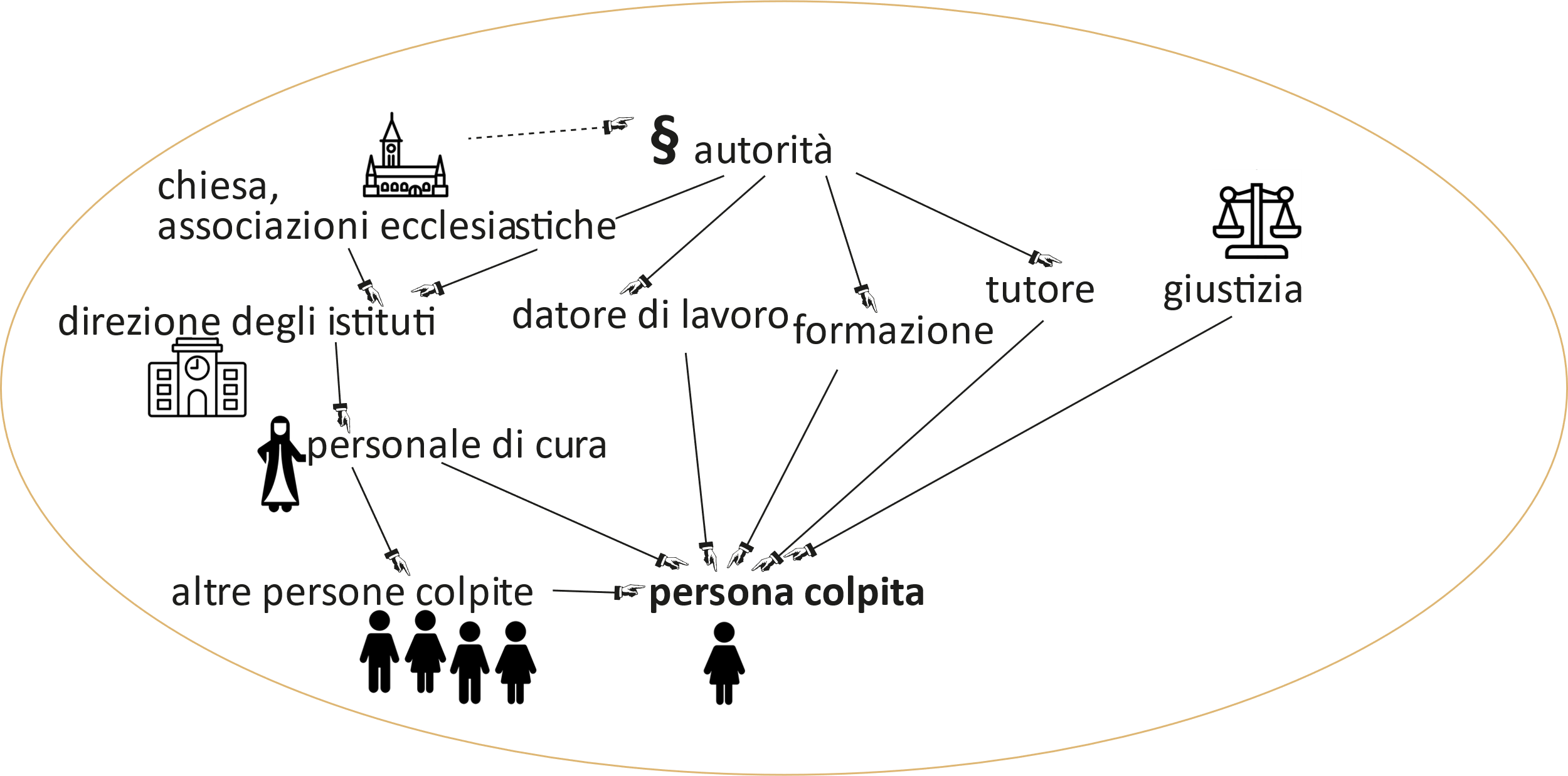 [Speaker Notes: All’interno di un istituto, di un centro o istituto rieducativo, il personale di cura ha la responsabilità più diretta del trattamento degli internati. Anche gli altri minori internati svolgevano un ruolo importante nel trattamento dei compagni e delle compagne.  Tutti e cinque i testimoni contemporanei hanno descritto negativamente le condizioni degli istituti.]
Chi è responsabile di cosa?
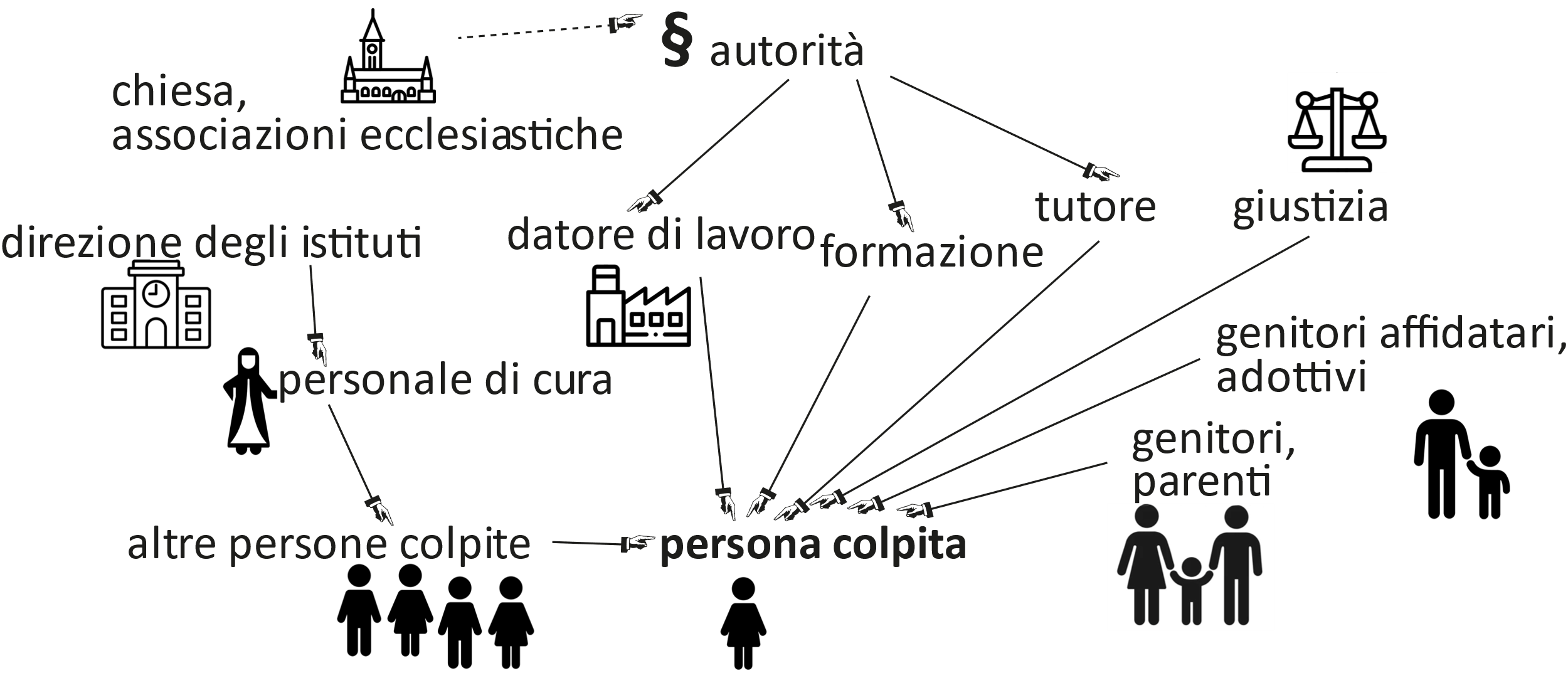 [Speaker Notes: Dall'altro lato, quello privato, in una certa misura i genitori, i parenti, i genitori adottivi e affidatari erano responsabili delle persone colpite, anche se in modi diversi.]
Chi è responsabile di cosa?
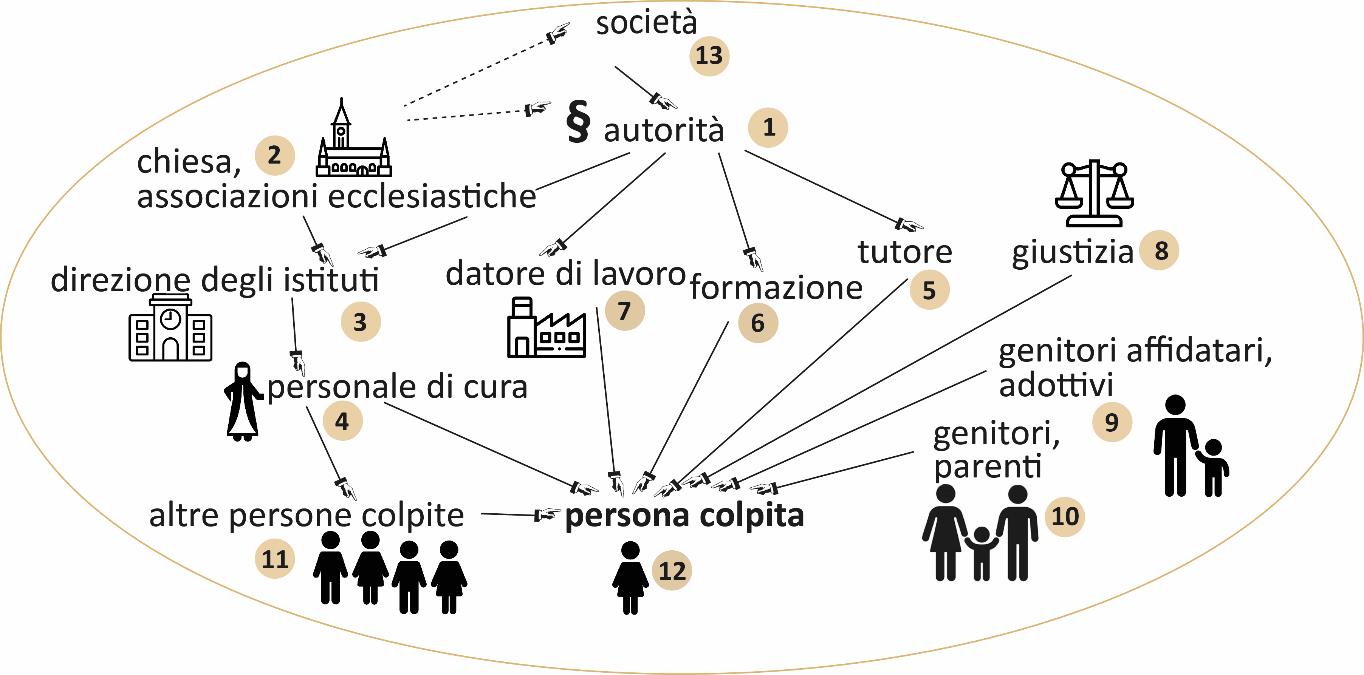 [Speaker Notes: Infine, è possibile inserire chi i testimoni contemporanei menzionano come co-partecipante. Se non sono menzionati nella breve narrazione, non significa che non siano esistiti. Le due frecce tratteggiate dalle chiese e dalle associazioni alla società e alle autorità indicano che le chiese in particolare avevano un impatto sulla società e sullo Stato trasmettendo concetti morali.]